Port of Stockton
July 13, 2020
Notice to the Public w/o Internet
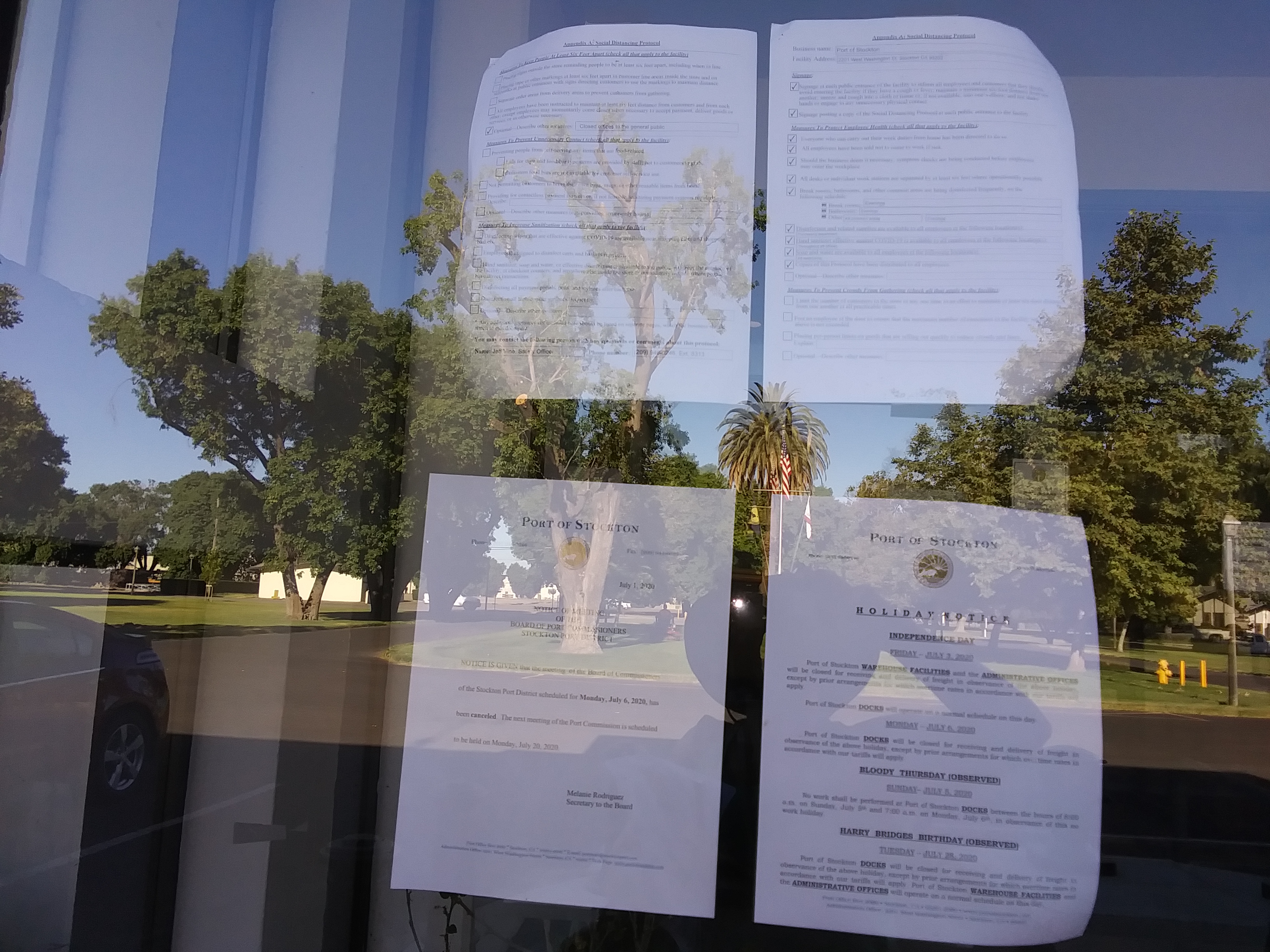 New Housing South Visalia
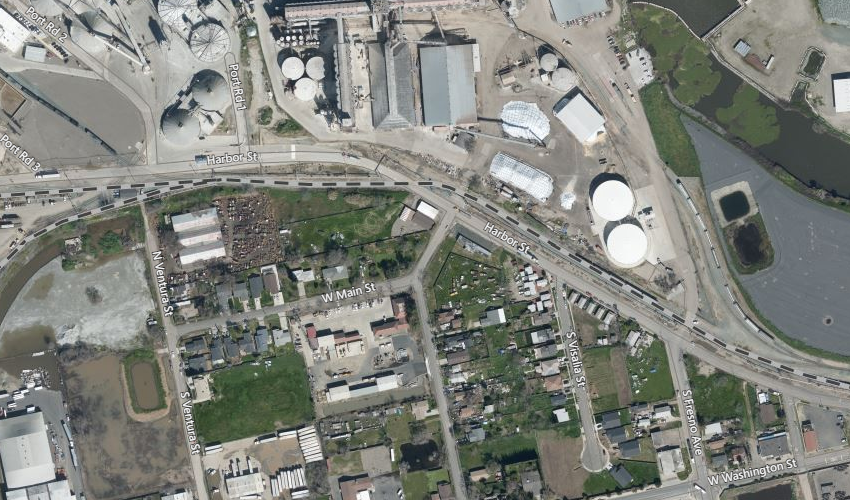 New South Visalia Street Housing
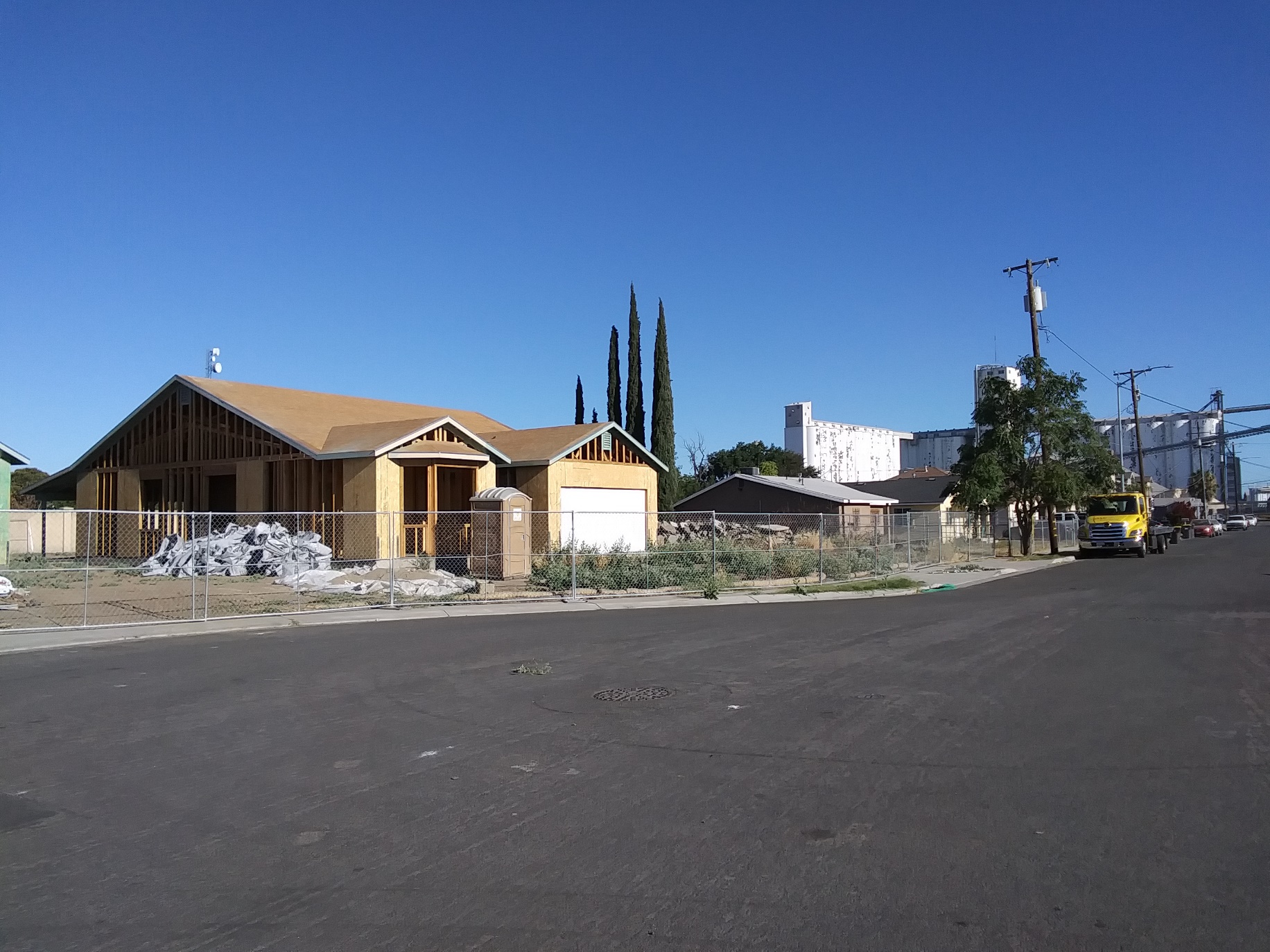 End of South Visalia Street Facing North
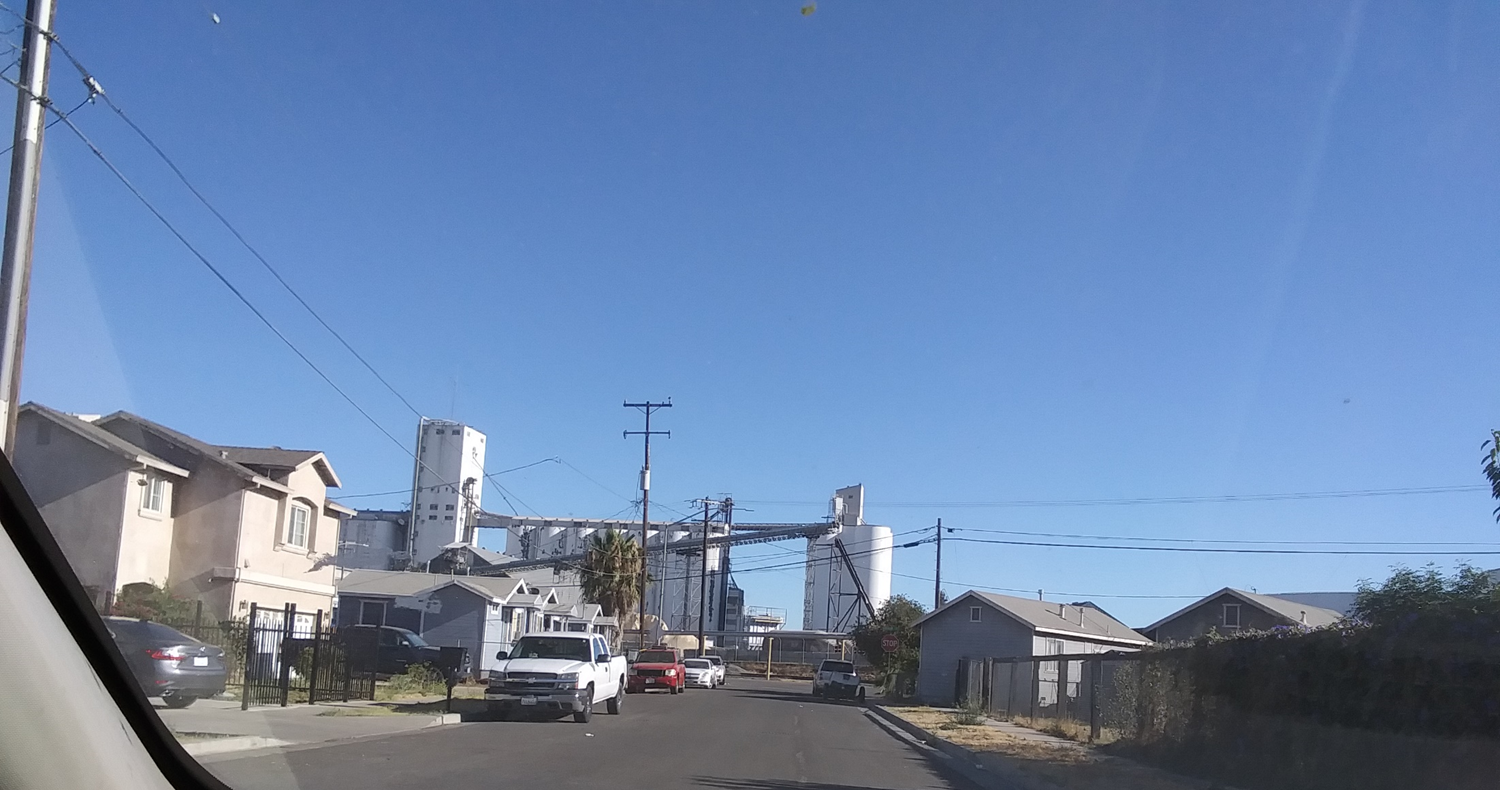 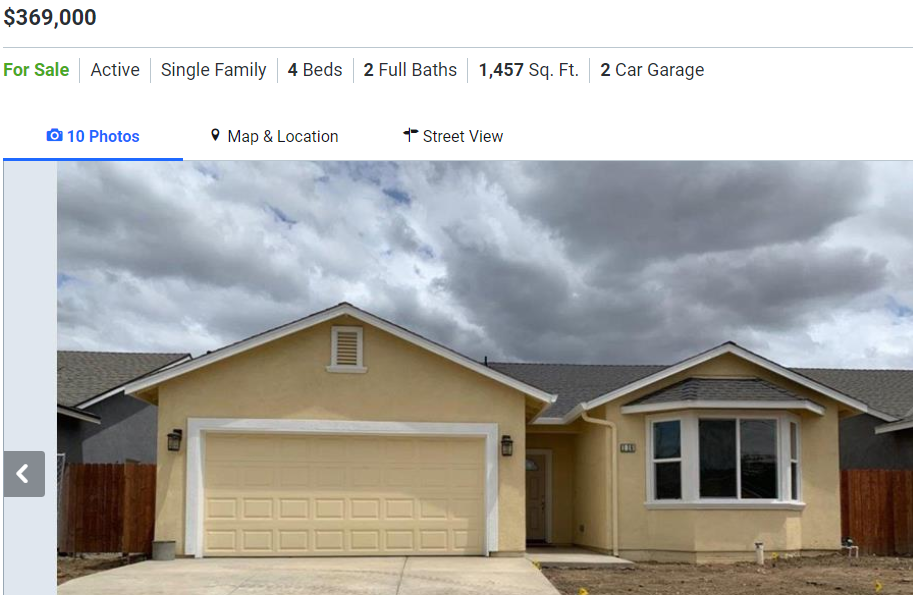 New South Visalia housing on East Side of Street
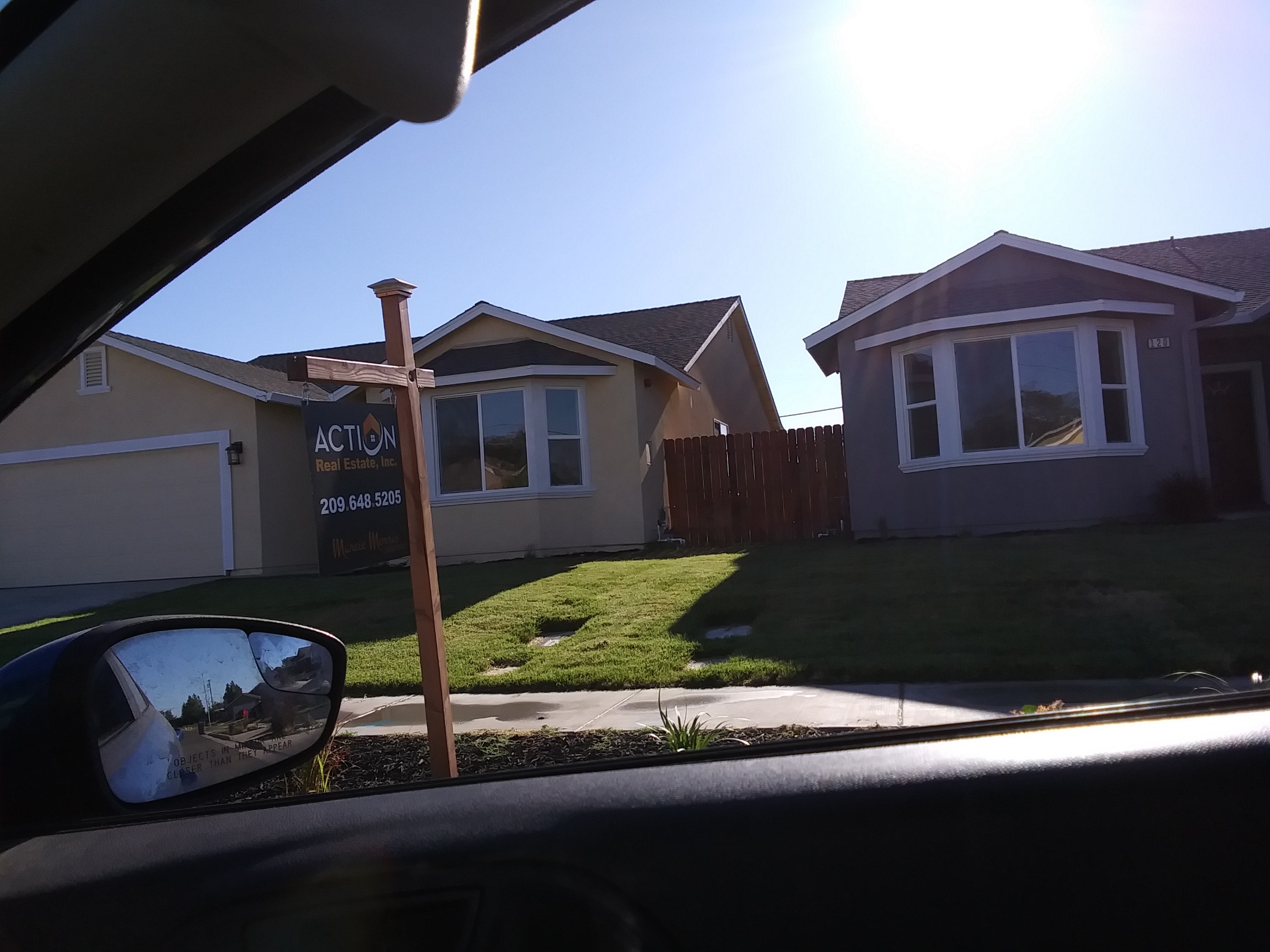 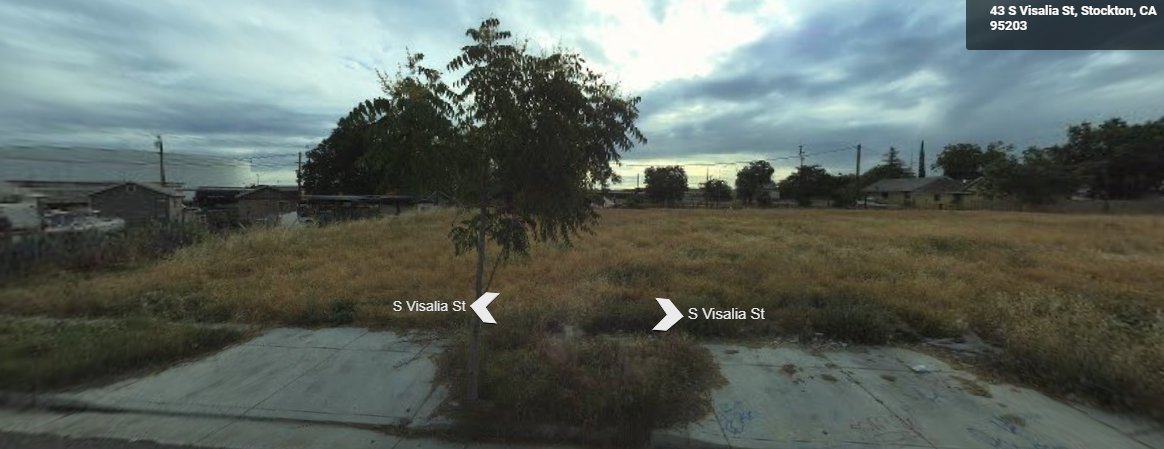 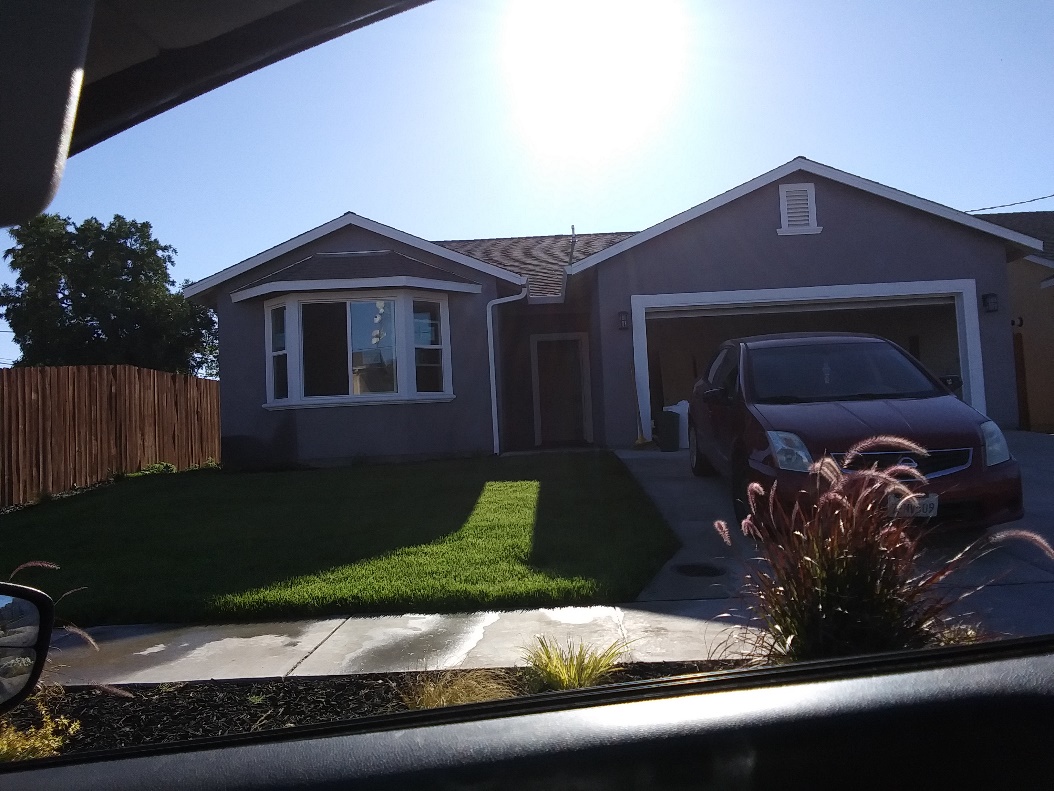 Stockpiled Material visible from Harbor Street
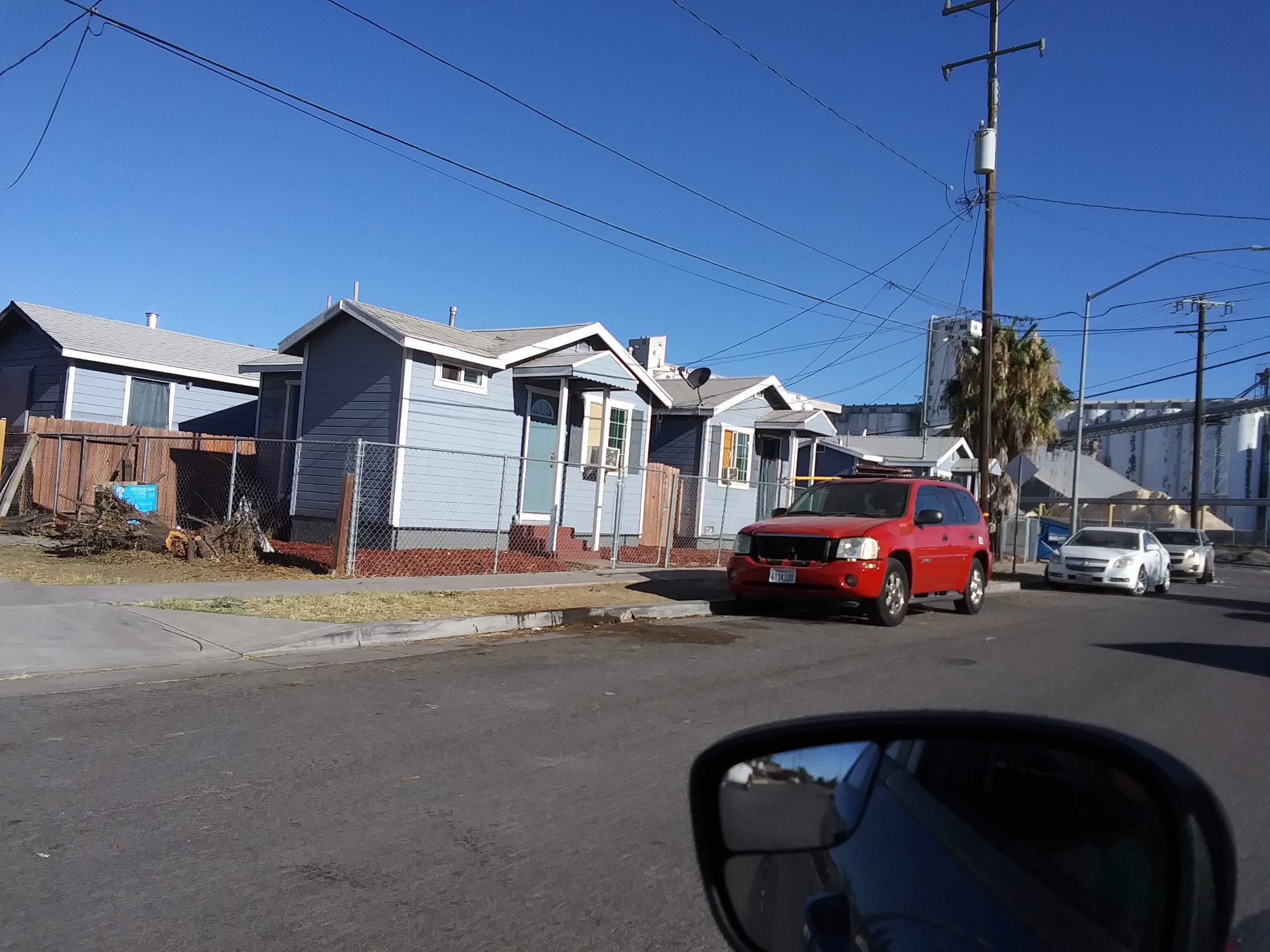 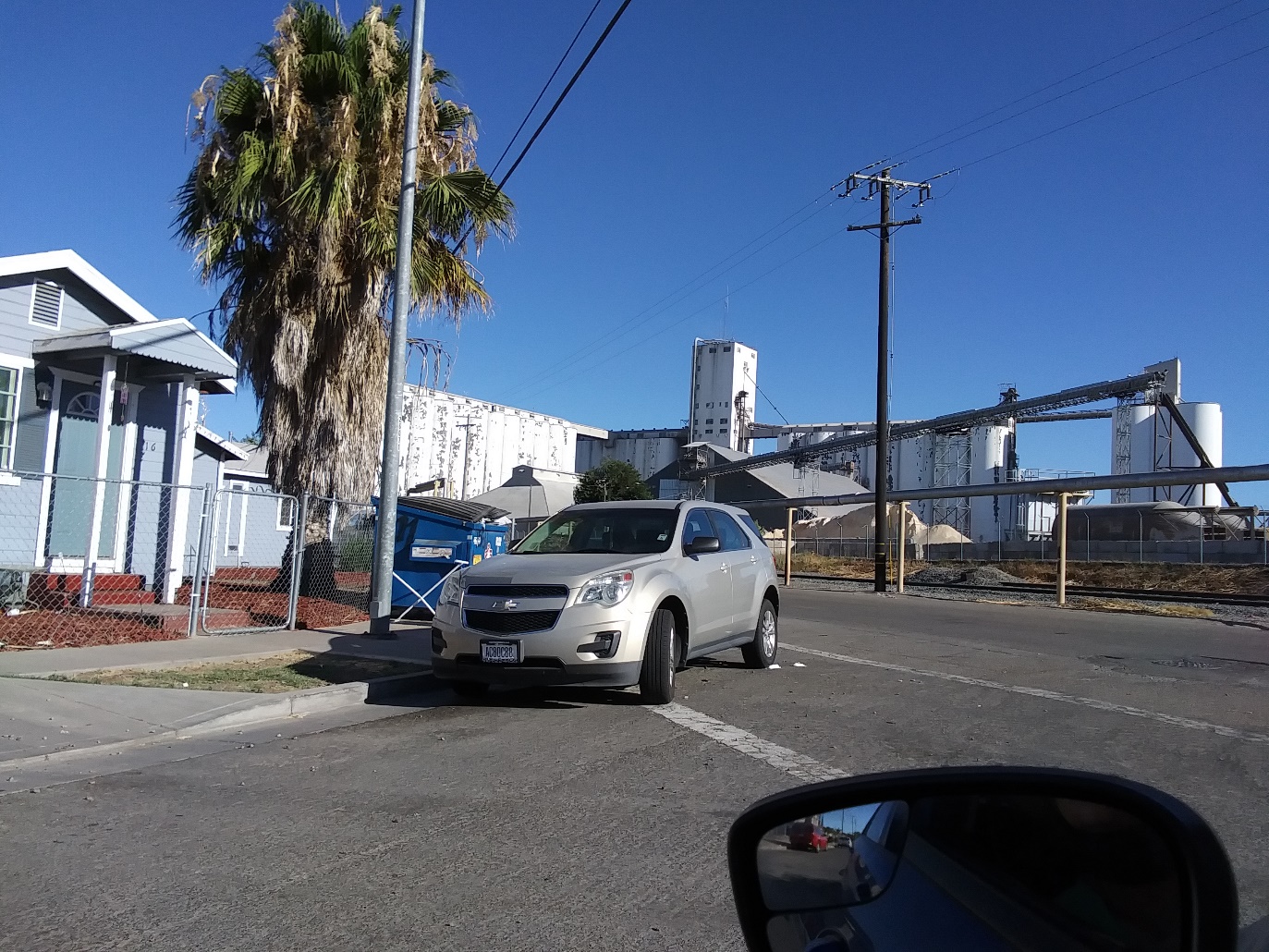 Port Neighbors
Truck queued
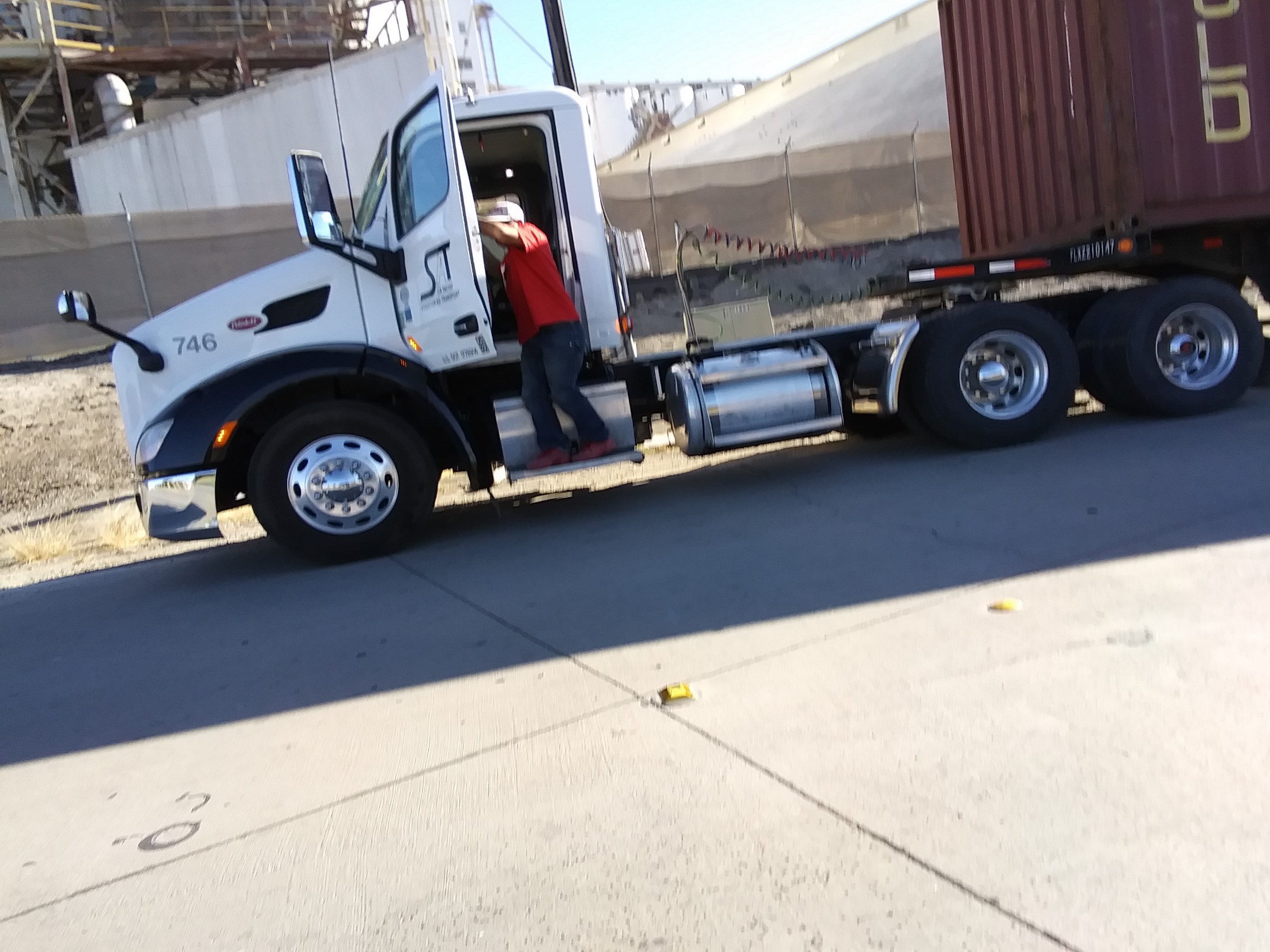 Residential and Truck Parking Queued Port Operations
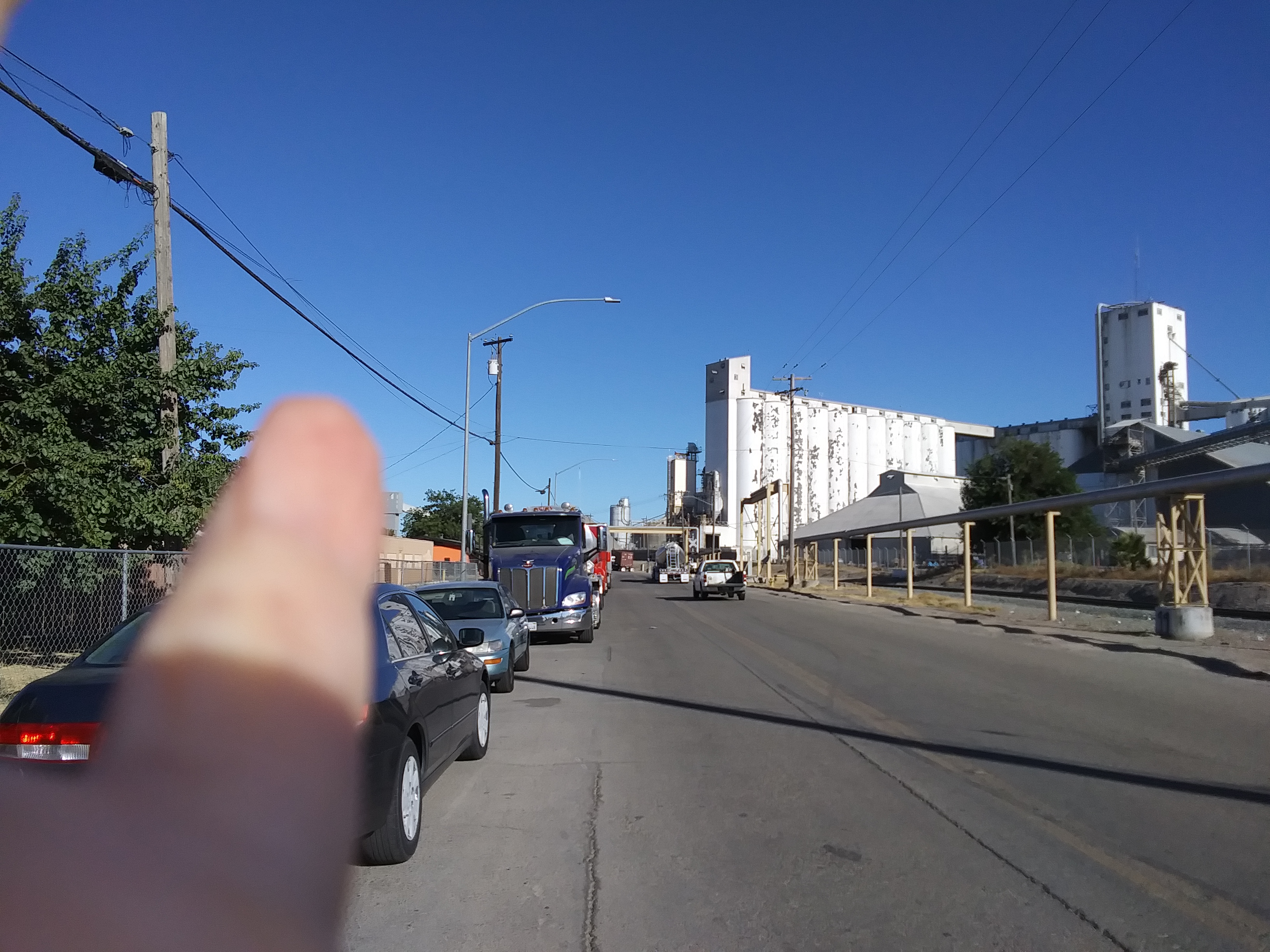 Black Lives Matter Across the Street from Port Operations
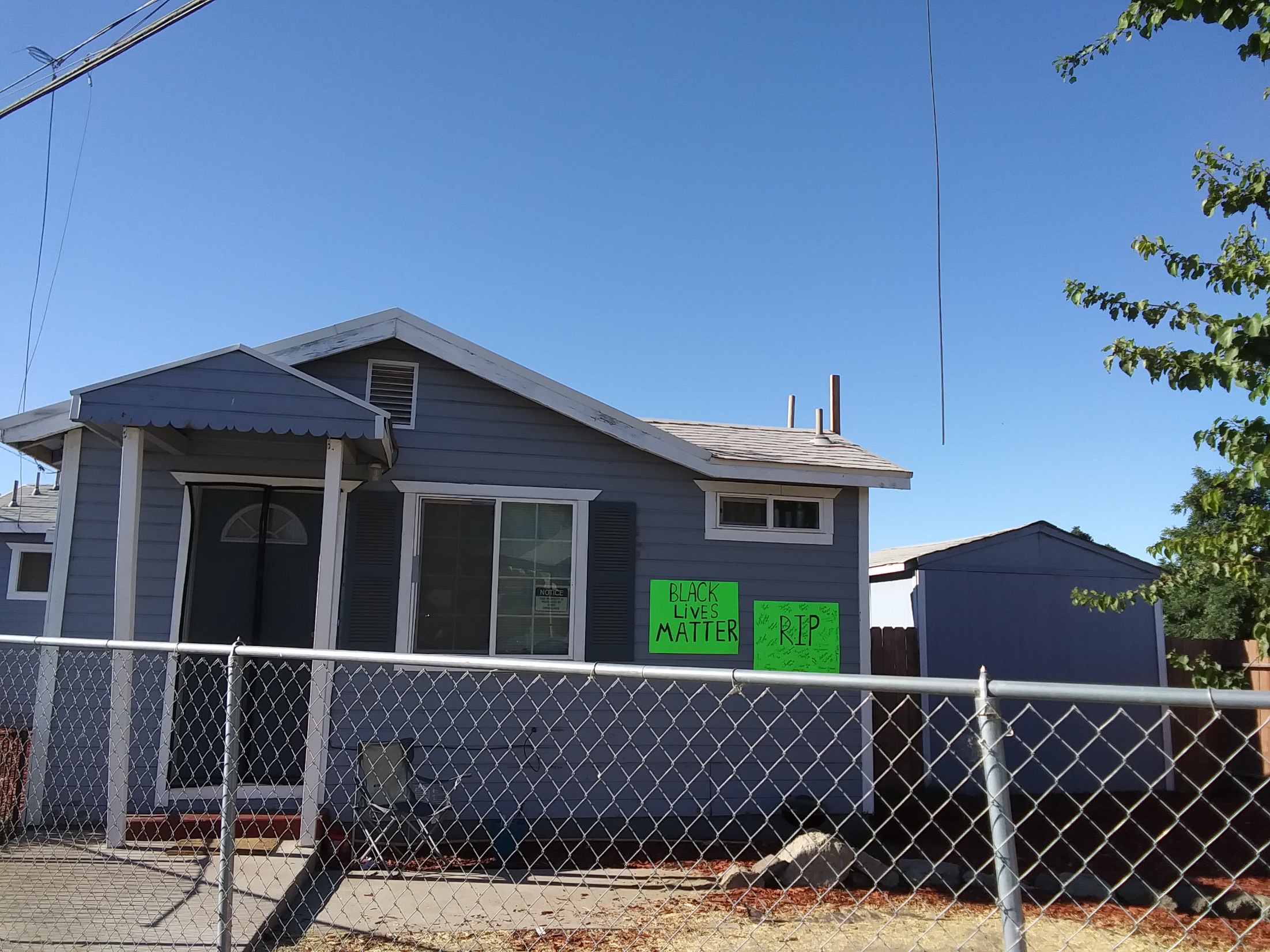